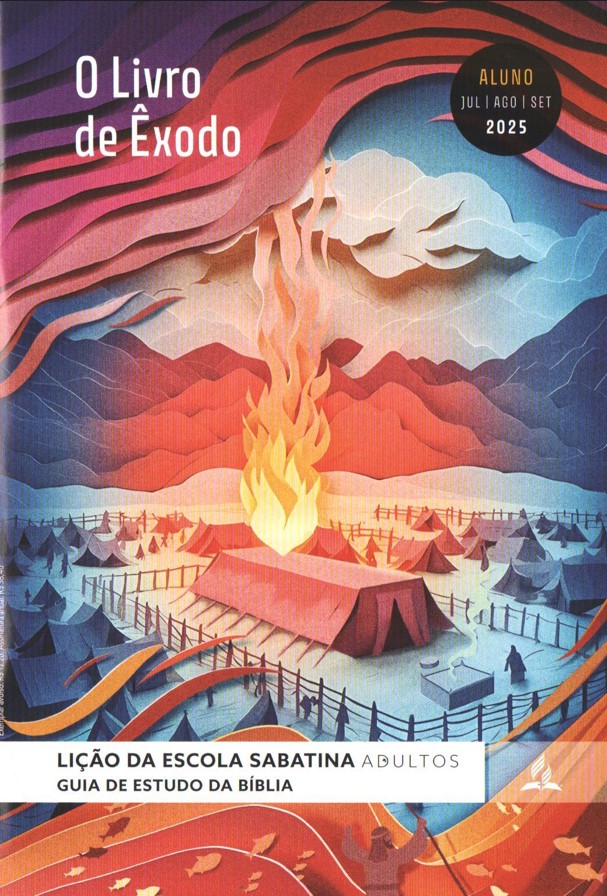 O povo oprimido e o nascimento de Moisés
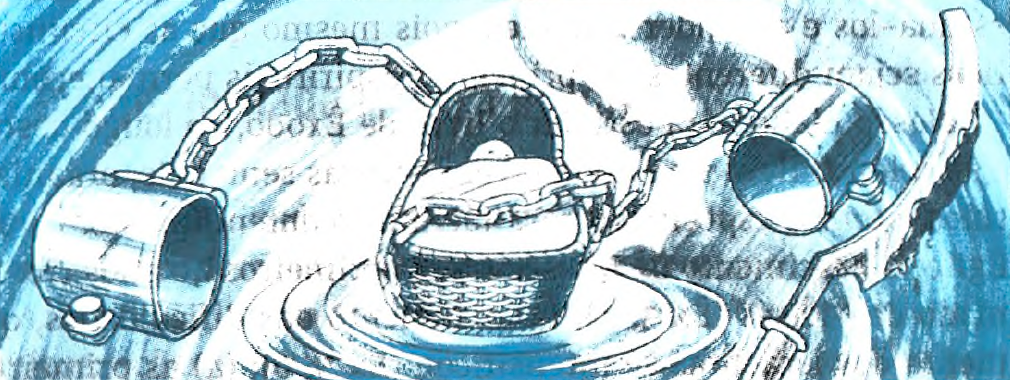 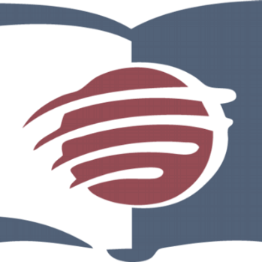 LIÇÃO 01
VERSO PARA MEMORIZAR: “Os filhos de Israel gemiam por causa da sua escravidão. Eles clamaram, e o seu clamor chegou até Deus. Deus ouviu o gemido deles e lembrou-Se da Sua aliança com Abraão, com Isaque e com Jacó. E Deus viu os filhos de Israel e atentou para a situação deles” (Êx 2:23-25).
01
LEITURAS DA SEMANA: Êx 1; Gn 37:26-28; 39:2, 21; At 7:6; Gl 3:16,17; Êx 2
design Neemias Lima
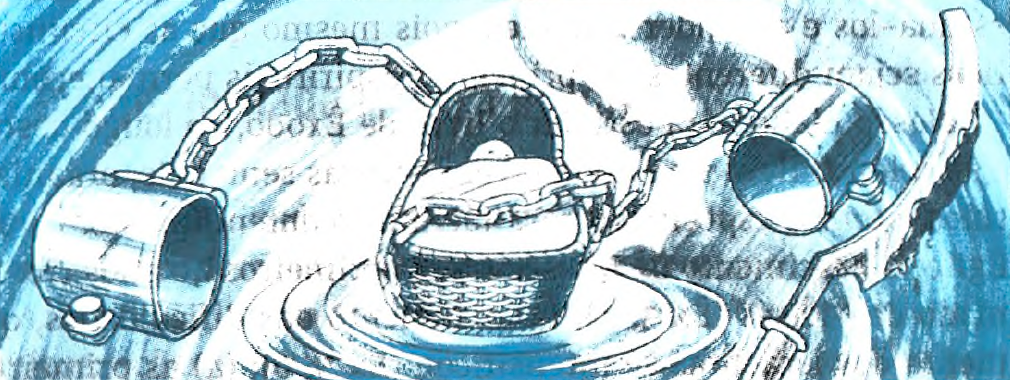 INTRODUÇÃO
Sábado
LIÇÃO 01
- O livro de Êxodo está cheio de relatos de pessoas oprimidas, marginalizadas, perseguidas, exploradas e desprezadas. Assim, aqueles que hoje se sentem abandonados, esquecidos e escravizados podem encontrar esperança, pois o mesmo Deus que salvou os hebreus também pode salvá-los. Êxodo fala das batalhas existenciais e das injustiças da vida. Todos podem ser encorajados pelas histórias das intervenções de Deus em favor de Seu povo. Ele ouve o clamor dos oprimidos, vê suas lutas, observa suas lágrimas e vem em seu auxílio. Deus toma a iniciativa de libertar aqueles que confiam Nele. Precisamos aceitar, pela fé, o que Ele oferece. É por isso que devemos estudar o livro de Êxodo, pois ele aponta para o que Jesus fez por nós.
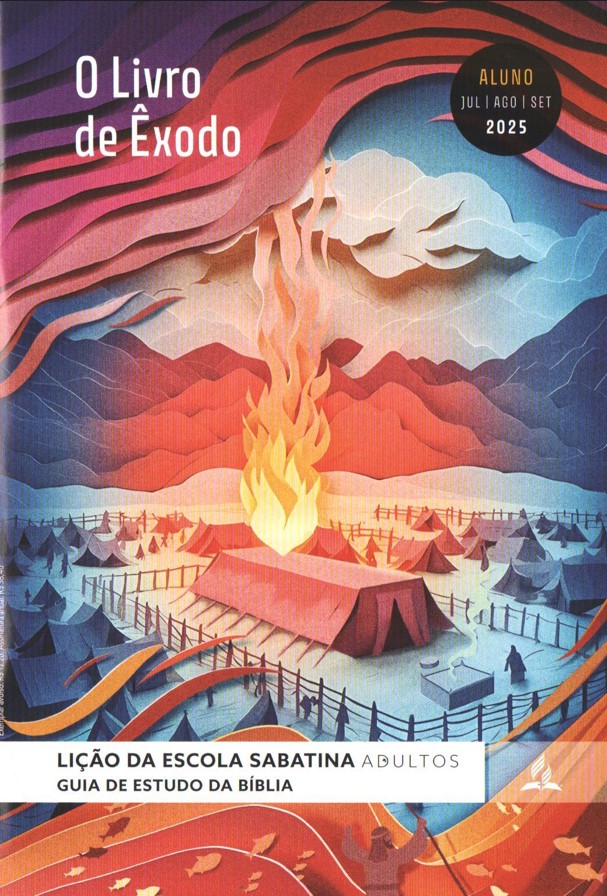 LEITURAS DA SEMANA: Êx 1; Gn 37:26-28; 39:2, 21; At 7:6; Gl 3:16,17; Êx 2
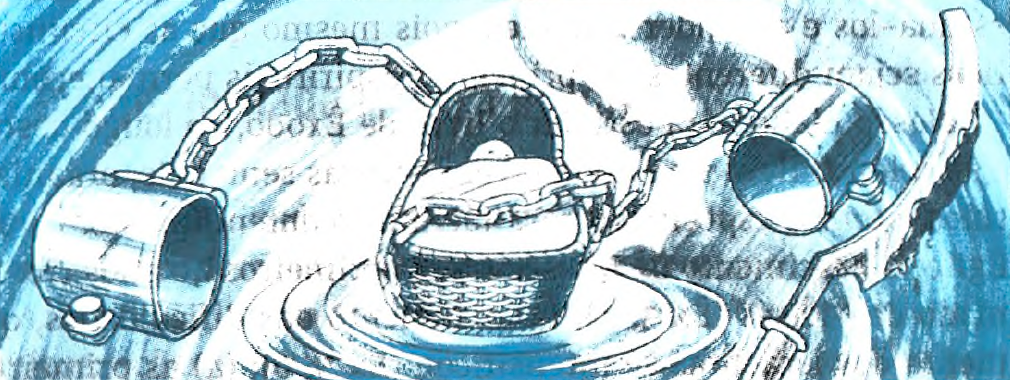 O povo de Deus no Egito
Domingo
LIÇÃO 01
PERGUNTAS:
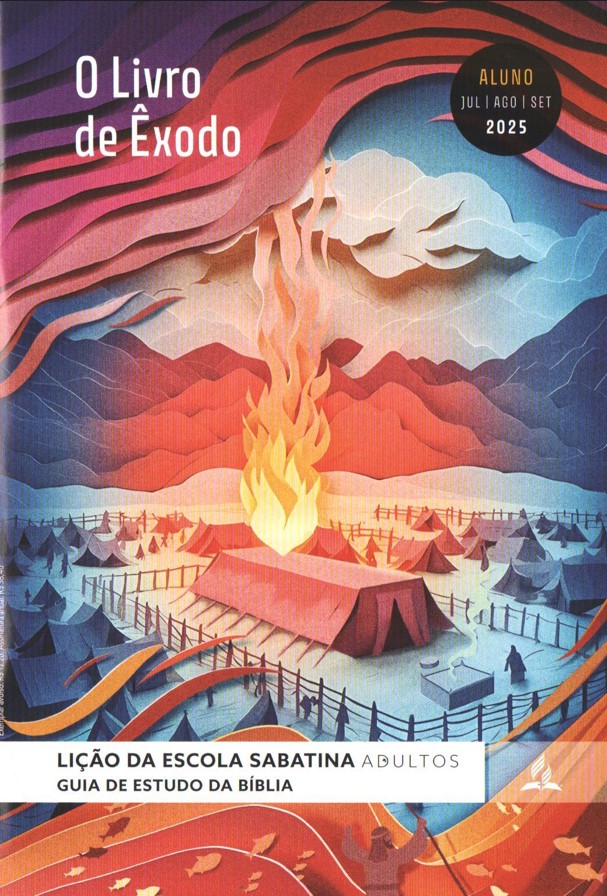 LEITURAS DA SEMANA: Êx 1; Gn 37:26-28; 39:2, 21; At 7:6; Gl 3:16,17; Êx 2
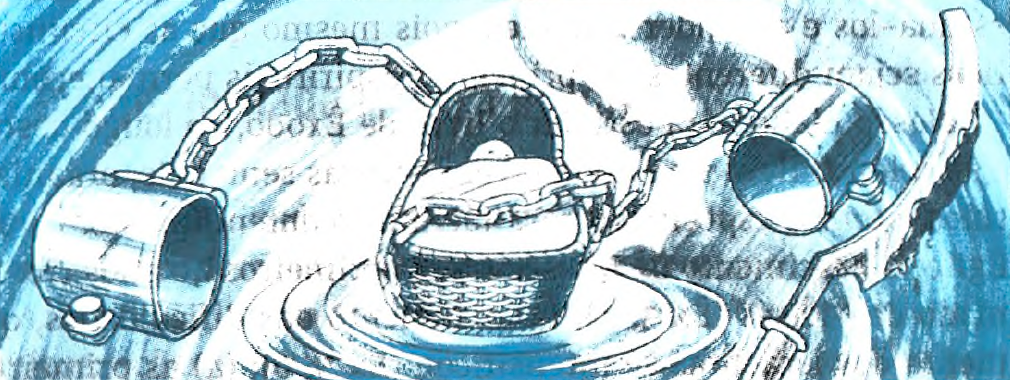 O povo de Deus no Egito
Domingo
LIÇÃO 01
COMENTÁRIOS:
O texto bíblico descreve a história dos filhos de Israel no Egito de maneira bastante sombria. O livro de Êxodo começa com a escravidão imposta pelos egípcios e o trabalho opressivo que eles impuseram aos hebreus. O livro termina, no entanto, com a presença serena e reconfortante de Deus no tabernáculo, que estava no centro do acampamento israelita (Êx 40). Entre essas duas situações opostas, é descrito 0 triunfo de Deus. Quando o Senhor libertou Seu povo da escravidão, ao abrir o Mar Vermelho e derrotar 0 exército mais poderoso da Terra, foi revelada a vitória espetacular de Deus sobre as forças do mal. A história destaca paradoxalmente que “quanto mais os afligiam, tanto mais se multiplicavam e tanto mais se espalhavam” (Êx 1:12). Não importa as intrigas humanas, Deus é soberano e salvará Seu povo, mesmo que as circunstâncias pareçam desesperadoras da perspectiva humana.
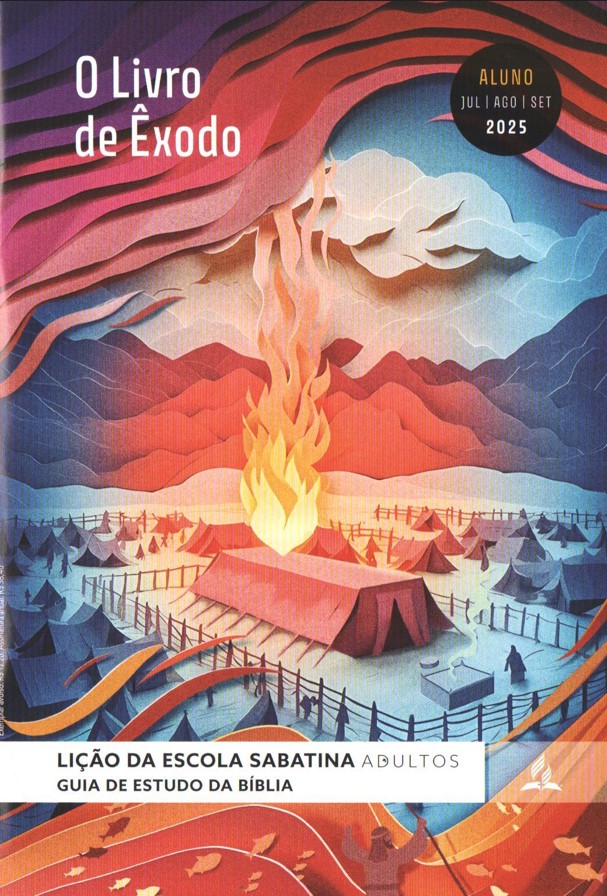 LEITURAS DA SEMANA: Êx 1; Gn 37:26-28; 39:2, 21; At 7:6; Gl 3:16,17; Êx 2
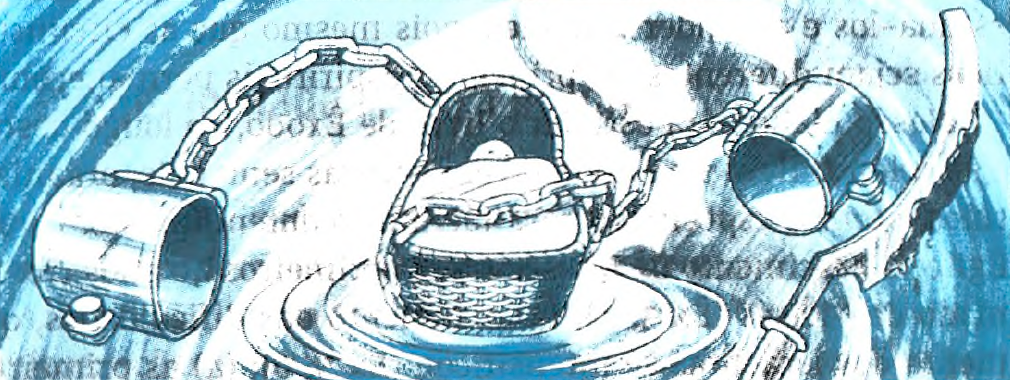 O contexto histórico
Segunda
LIÇÃO 01
PERGUNTAS:
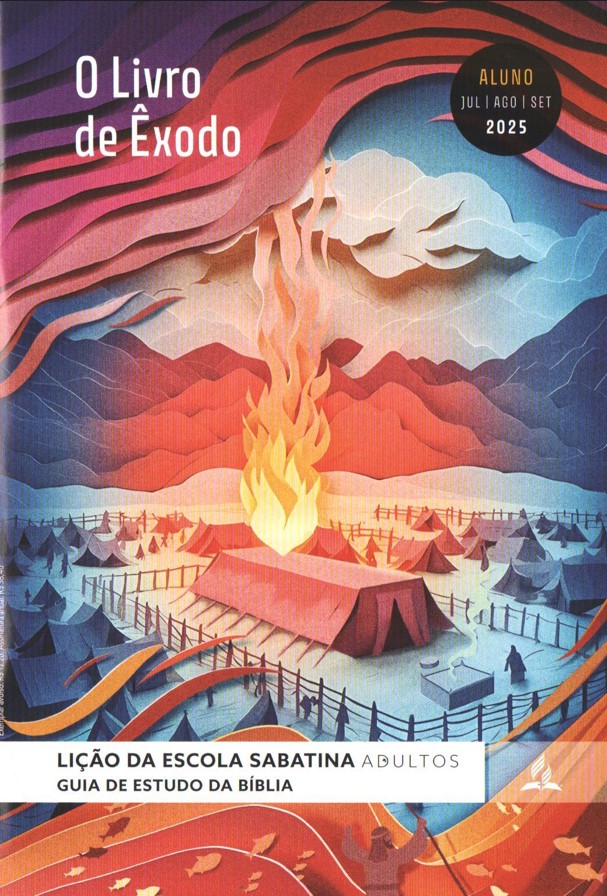 LEITURAS DA SEMANA: Êx 1; Gn 37:26-28; 39:2, 21; At 7:6; Gl 3:16,17; Êx 2
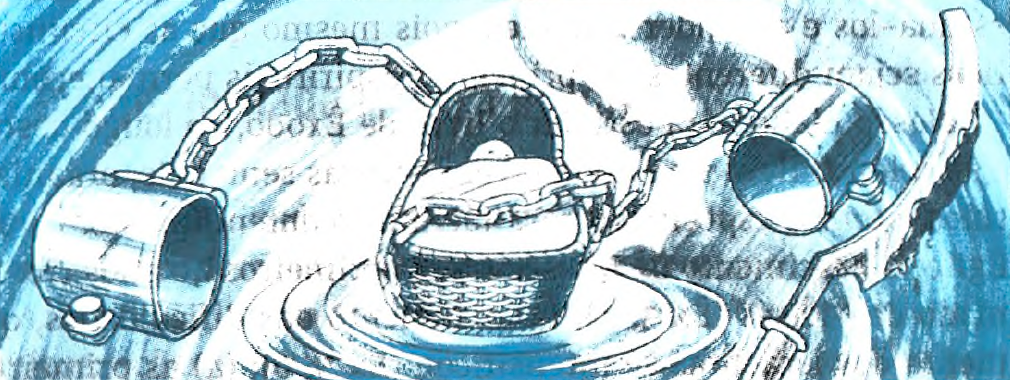 O contexto histórico
Segunda
COMENTÁRIOS:
LIÇÃO 01
O primeiro capítulo de Êxodo abrange um longo período, desde que Jacó entrou no Egito com sua família até 0 decreto de morte emitido pelo Faraó. Embora as datas exatas desses acontecimentos sejam debatidas pelos estudiosos, o mais importante é que, mesmo que 0 povo de Deus estivesse escravizado em terra estrangeira, Ele jamais 0 abandonou.
Detalhes históricos sobre o período em que os hebreus estiveram no Egito ainda são desconhecidos (1C0 13:12). No entanto, a revelação do caráter de Deus resplandece nas páginas do livro de Êxodo, como ocorre em toda a Bíblia. Mesmo que alguma situação pareça desesperadora, Deus está sempre presente, e podemos confiar Nele.
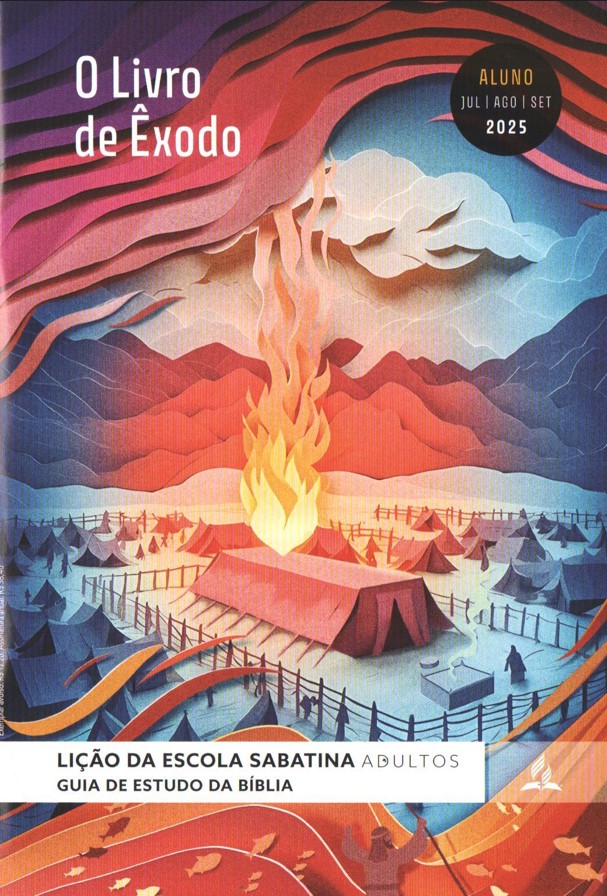 LEITURAS DA SEMANA: Êx 1; Gn 37:26-28; 39:2, 21; At 7:6; Gl 3:16,17; Êx 2
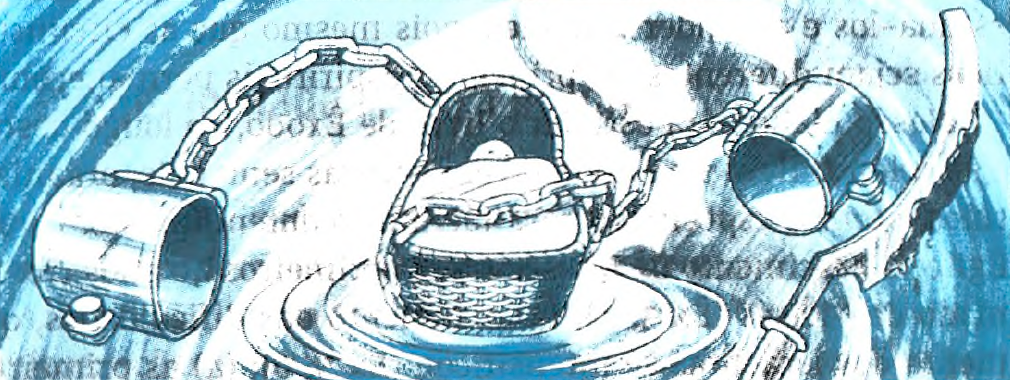 As parteiras hebreias
Terça
LIÇÃO 01
PERGUNTAS:
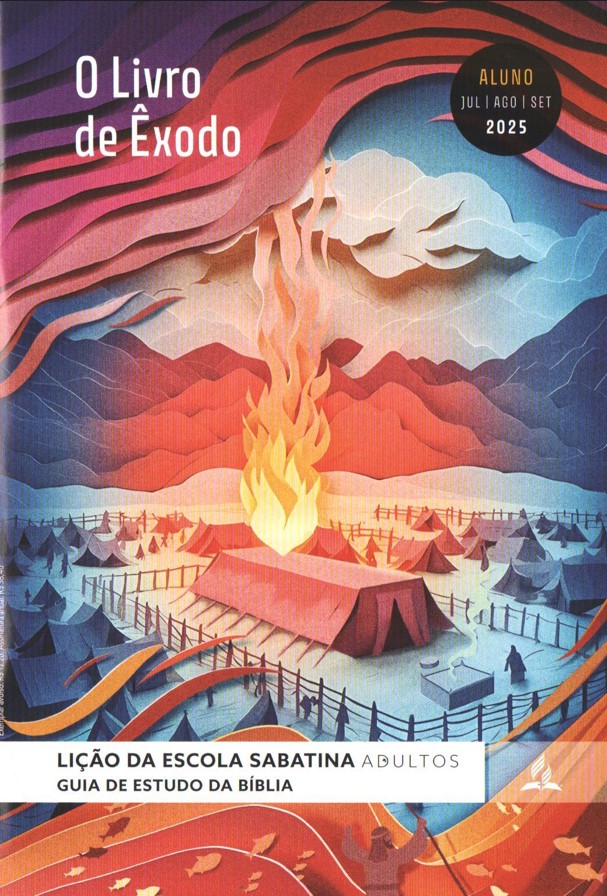 LEITURAS DA SEMANA: Êx 1; Gn 37:26-28; 39:2, 21; At 7:6; Gl 3:16,17; Êx 2
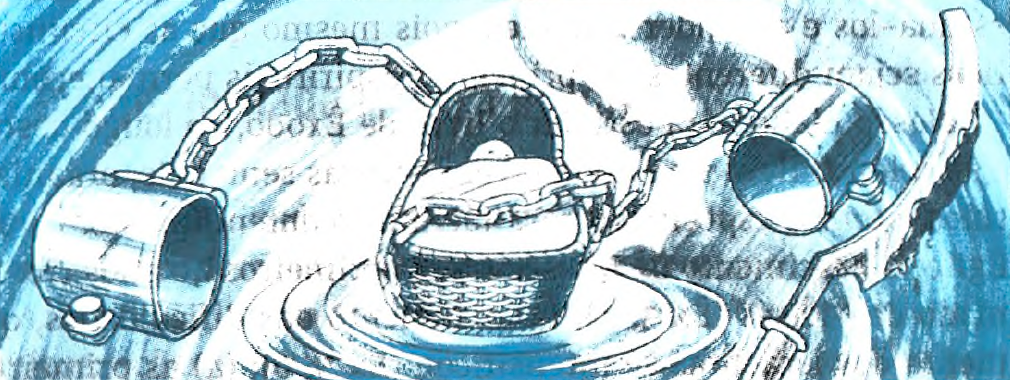 As parteiras hebreias
Terça
LIÇÃO 01
COMENTÁRIOS:
- Quando o Faraó viu que seu plano havia falhado, ordenou aos egípcios que matassem todos os meninos hebreus recém-nascidos. Eles deveriam jogá-los no rio Nilo, provavelmente como oferta a Hapi, 0 deus do Nilo, que também era um dos deuses da fertilidade (a propósito, esse é o primeiro registro histórico de judeus sendo mortos apenas por serem judeus). O propósito do decreto de morte era dominar os hebreus, aniquilar os descendentes do sexo masculino e assimilar as mulheres à nação egípcia. Com isso, seria encerrada a ameaça que 0 Faraó acreditava que os hebreus representavam para sua nação. Não podemos compreender o livro de Êxodo sem pressupor a veracidade dos ensinos de Gênesis. Os israelitas se mudaram para o Egito e, após um período de prosperidade e paz, foram escravizados. No entanto, Deus não abandonou Seu povo em meio às dificuldades, mesmo que pudesse parecer assim. Muitos hebreus estavam desesperados.
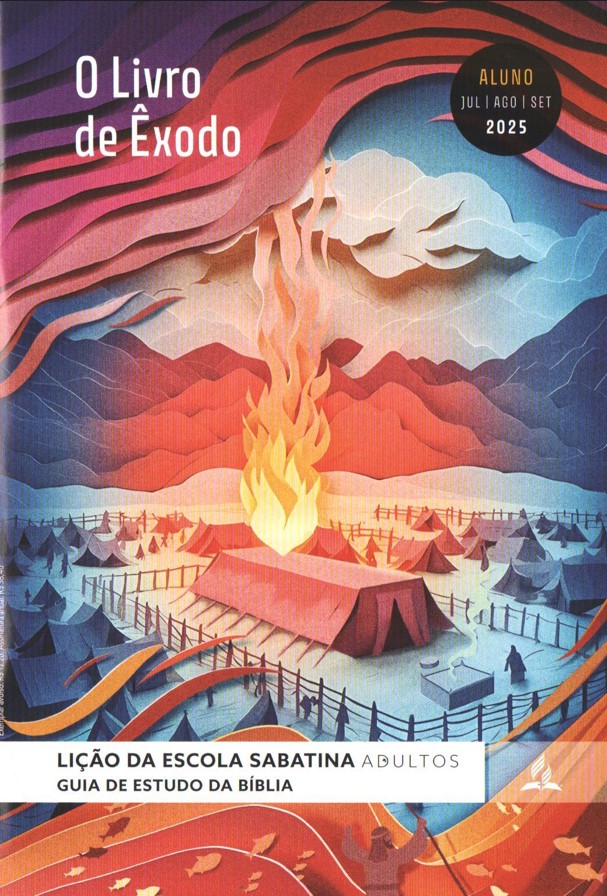 LEITURAS DA SEMANA: Êx 1; Gn 37:26-28; 39:2, 21; At 7:6; Gl 3:16,17; Êx 2
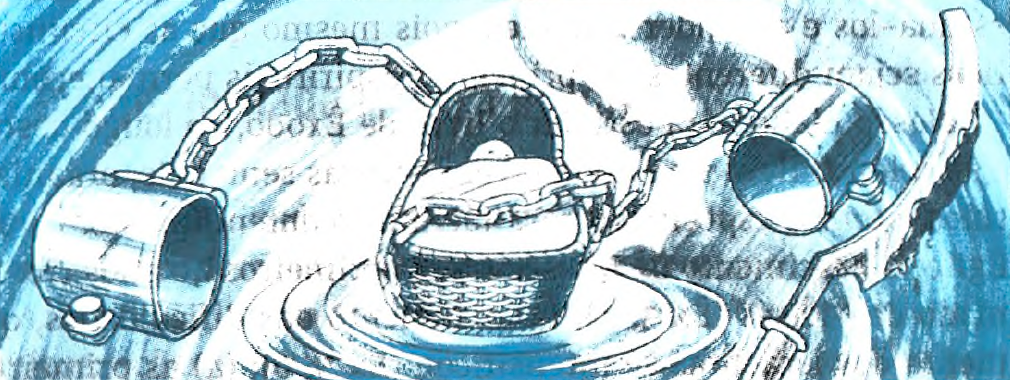 O nascimento de Moisés
Quarta
LIÇÃO 01
PERGUNTAS:
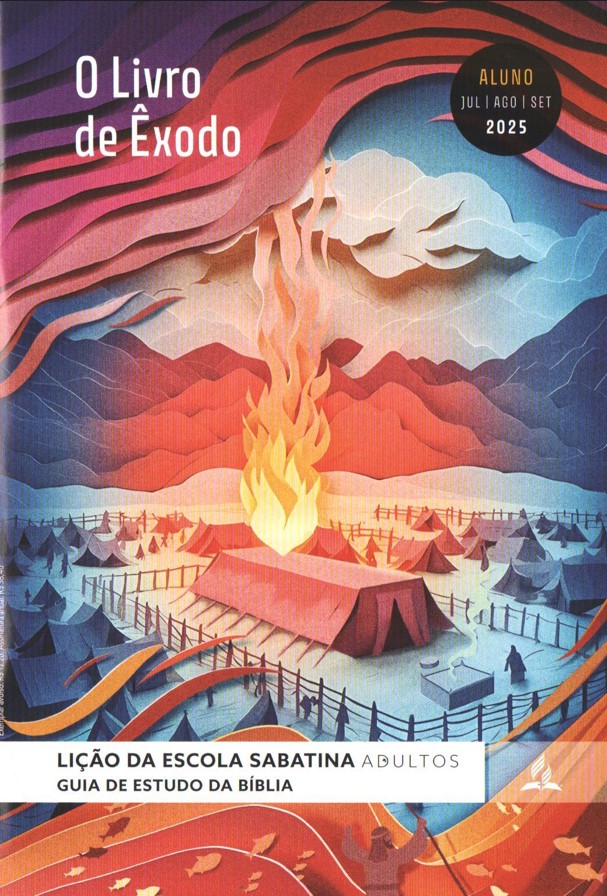 LEITURAS DA SEMANA: Êx 1; Gn 37:26-28; 39:2, 21; At 7:6; Gl 3:16,17; Êx 2
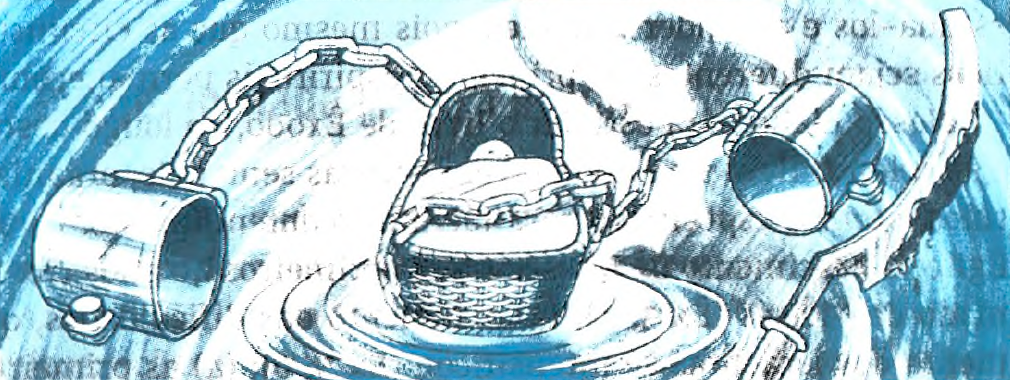 O nascimento de Moisés
Quarta
LIÇÃO 01
COMENTÁRIOS:
- Até então, a princesa egípcia Hatshepsut adotou Moisés como seu filho. O nome dado a Moisés tem origem egípcia, significando “filho de” ou “nascido de”, conforme refletido nos nomes de Faraós como Amés (“filho de Akh”) e Tutemés (“filho de Tote”). Moisés, em hebraico, é Moshph, que significa “tirado” ou “puxado”. Sua vida foi milagrosamente poupada quando foi “tirado” do rio.
Sabemos pouco sobre a infância de Moisés. Após ser milagrosamente salvo e adotado por Hatshepsut, ele viveu os primeiros 12 anos com sua família hebreia. Moisés então recebeu a melhor educação egípcia, com 0 objetivo de prepará-lo para ser 0 próximo Faraó (Êx 2:7-9; Ellen G. White, Patriarcas e Profetas [CPB, 2022], p. 203, 204). É impressionante que, no final das contas, grande parte dessa educação seria inútil ou até mesmo prejudicial para o que realmente importava: 0 conhecimento de Deus e de Sua verdade.
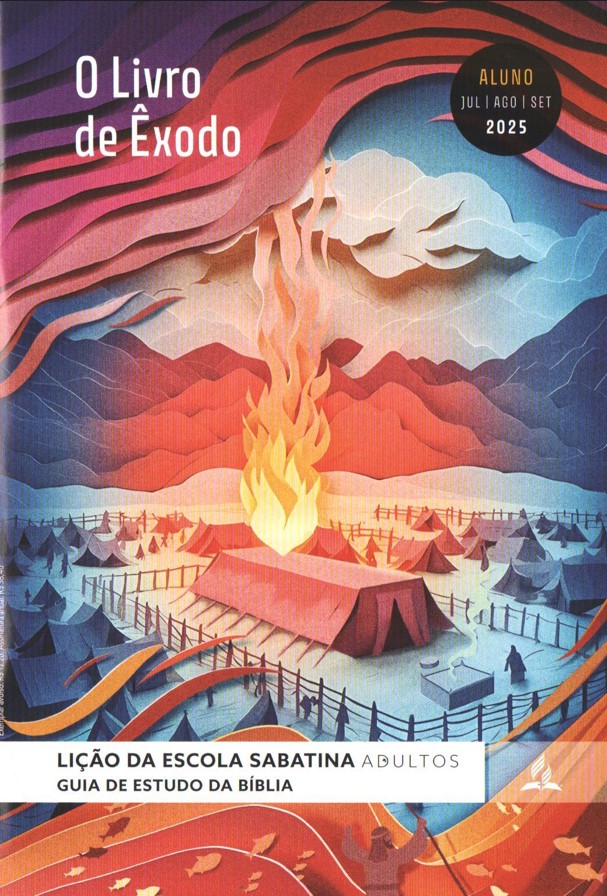 LEITURAS DA SEMANA: Êx 1; Gn 37:26-28; 39:2, 21; At 7:6; Gl 3:16,17; Êx 2
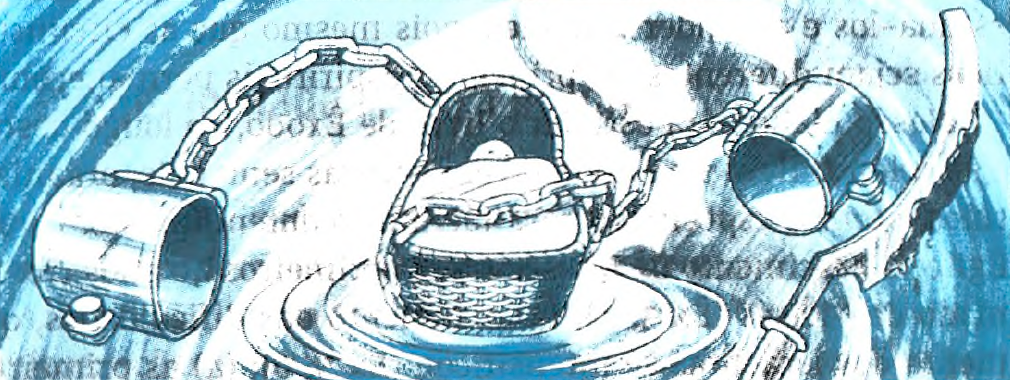 Mudança de planos
Quinta
LIÇÃO 01
PERGUNTAS:
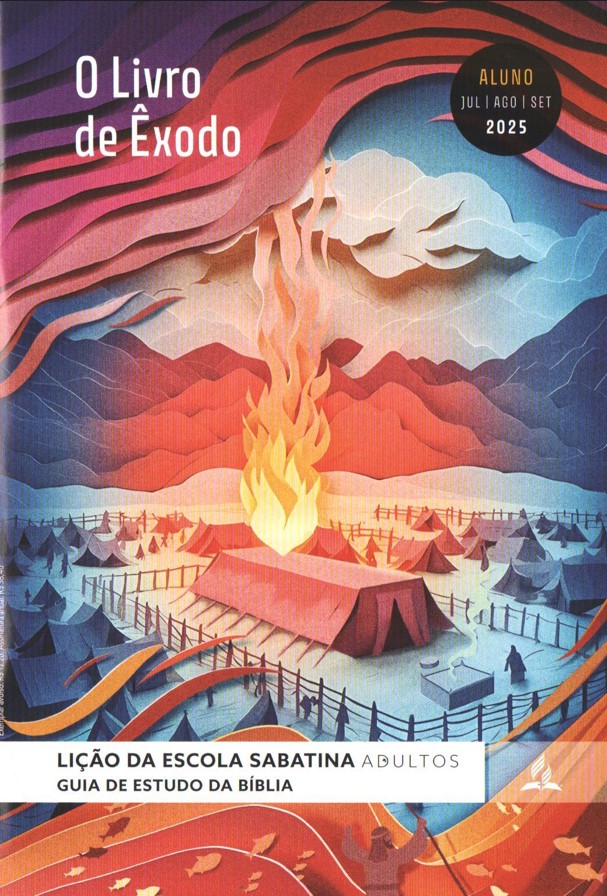 LEITURAS DA SEMANA: Êx 1; Gn 37:26-28; 39:2, 21; At 7:6; Gl 3:16,17; Êx 2
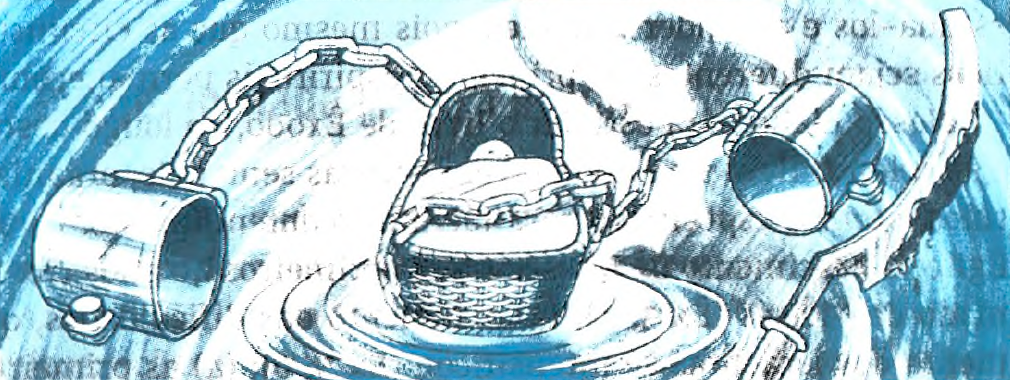 Mudança de planos
Quinta
LIÇÃO 01
COMENTÁRIOS:
“Em pouco tempo, os egípcios ficaram sabendo do caso, e a notícia logo chegou com bastante exagero aos ouvidos do Faraó. Disseram ao rei que esse ato significava muito mais, e que Moisés planejava liderar seu povo contra os egípcios, derrubar 0 governo e assentar-se no trono. Disseram também que não poderia haver segurança para o reino enquanto Moisés estivesse vivo. Moisés viveu 120 anos (Dt 34:7), e sua vida pode ser dividida em três períodos de 40 anos cada. Os primeiros 40 anos foram passados no Egito, muitos deles no palácio real. O segundo período de 40 anos foi vivido na casa de Jetro, em Midiã. São os últimos 40 anos, no entanto, que ocupam a maior parte dos primeiros cinco livros da Bíblia. Esse período inclui a história do chamado inicial de Israel para testemunhar a um mundo que estava mergulhado na idolatria, revelando a natureza e o caráter do verdadeiro Deus (ver Dt 4:6-8).
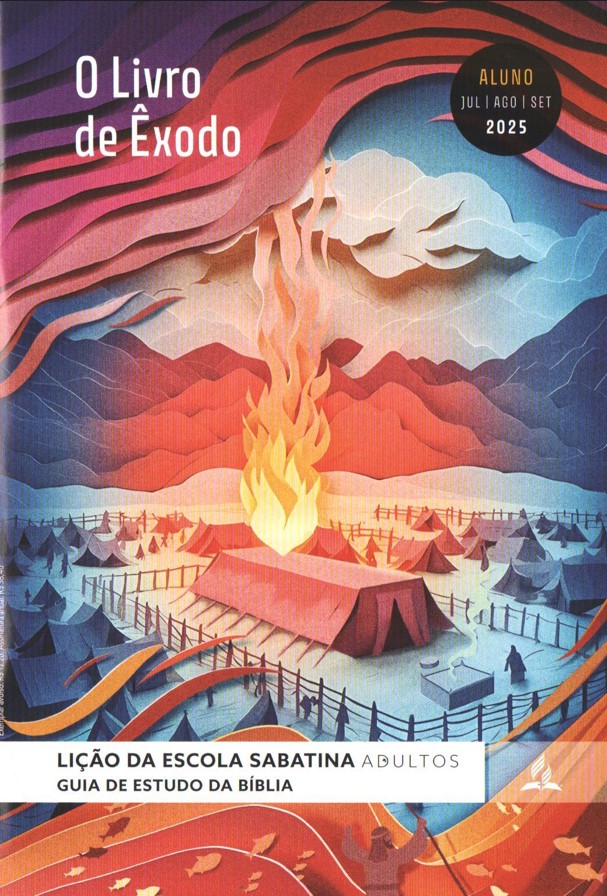 LEITURAS DA SEMANA: Êx 1; Gn 37:26-28; 39:2, 21; At 7:6; Gl 3:16,17; Êx 2
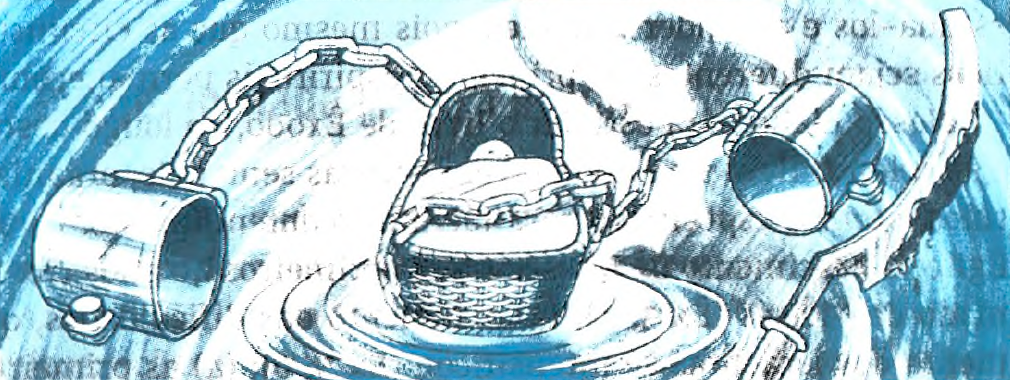 Estudo adicional
Sexta
LIÇÃO 01
COMENTÁRIOS:
O texto bíblico afirma que as “parteiras, porém, temeram a Deus e não fizeram 0 que 0 rei do Egito lhes havia ordenado; pelo contrário, deixaram viver os meninos” (Êx 1:17). Ellen G. White comenta sobre a fidelidade das parteiras e a esperança messiânica: “Foram dadas ordens às parteiras, cujo trabalho permitia 0 cumprimento desse mandado, para que destruíssem as crianças hebreias do sexo masculino assim que nascessem. Satanás foi o instigador disso. Sabia que um libertador se levantaria entre os israelitas; e, levando o rei a destruir seus filhos, esperava frustrar 0 propósito divino. No entanto, aquelas mulheres temiam a Deus e não ousaram executar a cruel determinação. O Senhor aprovou o procedimento delas e as fez prosperar” (Patriarcas e Profetas [CPB, 2022], p. 202).
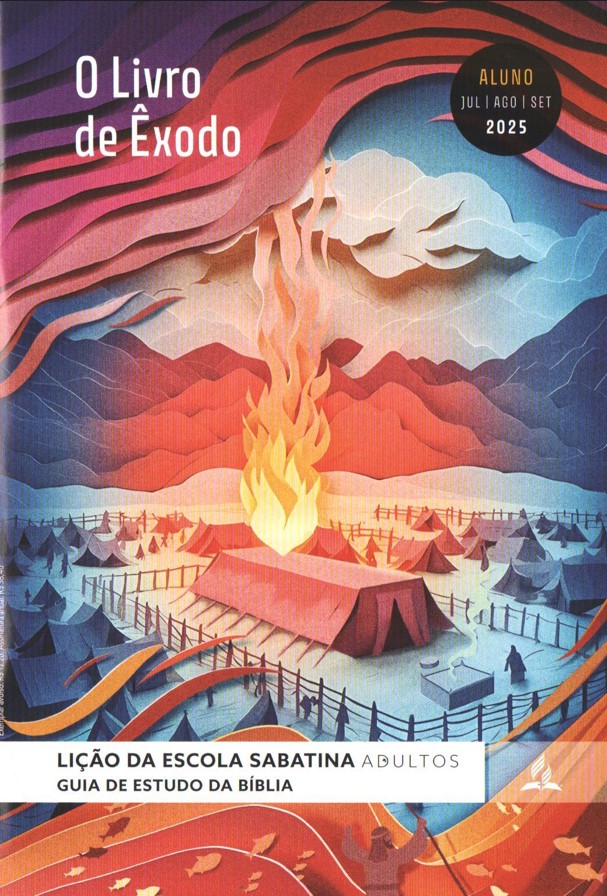 LEITURAS DA SEMANA: Êx 1; Gn 37:26-28; 39:2, 21; At 7:6; Gl 3:16,17; Êx 2
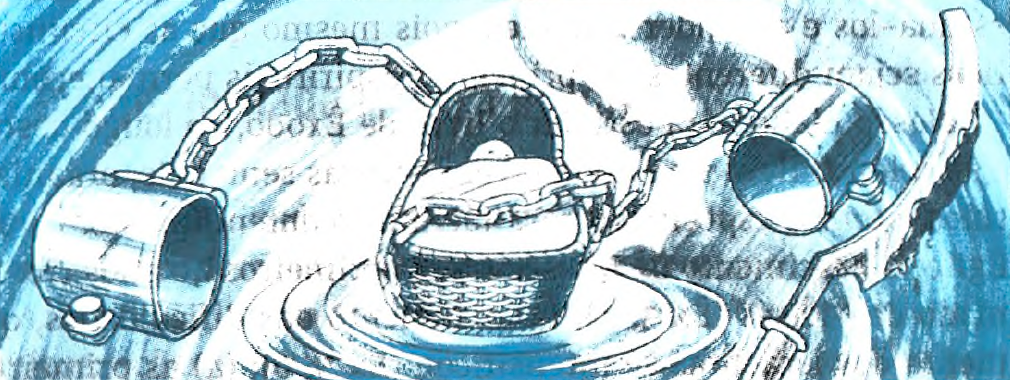 Estudo adicional
Sexta
LIÇÃO 01
PERGUNTAS:
1. Por que Deus permitiu que os hebreus vivessem no Egito e fossem oprimidos? Por que demorou tanto para intervir em favor deles? Lembre-se também de que cada pessoa sofre apenas durante o período de sua própria vida. Portanto, o tempo de sofrimento da nação foi longo, mas cada pessoa sofreu apenas durante sua breve existência. Por que fazer essa distinção é importante quando tentamos entender o sofrimento humano em geral?

2. Pense sobre como Deus foi capaz de usar o ato impetuoso de Moisés de matar o egípcio. Suponha que ele não tivesse cometido aquele erro. Isso significaria que os hebreus não teriam escapado do Egito? Explique seu raciocínio.
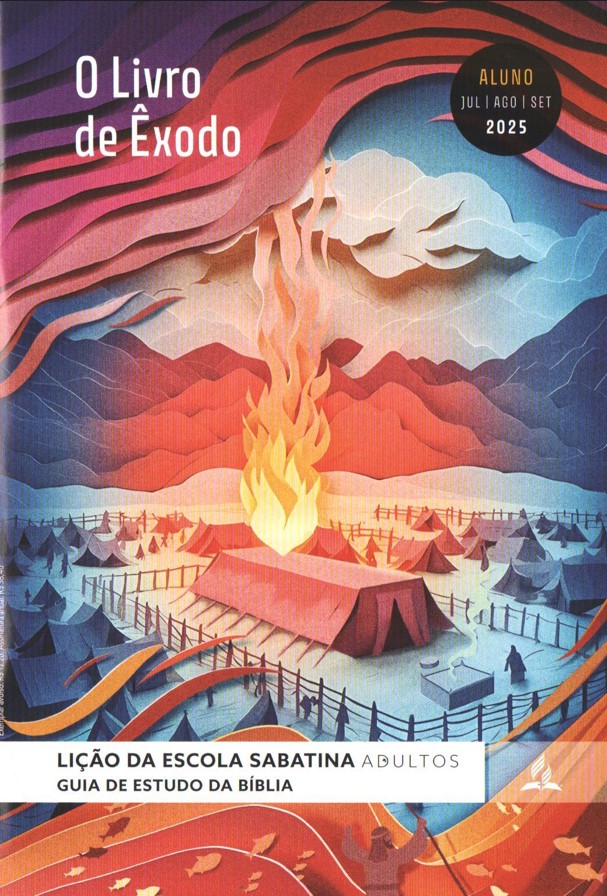 LEITURAS DA SEMANA: Êx 1; Gn 37:26-28; 39:2, 21; At 7:6; Gl 3:16,17; Êx 2